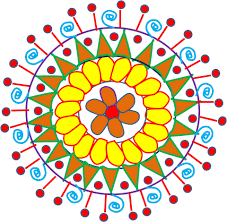 Welcome
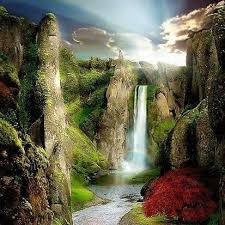 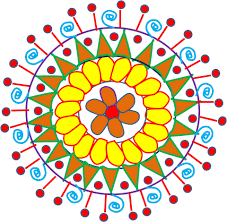 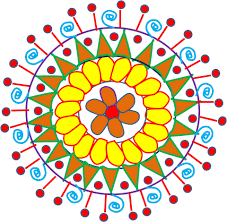 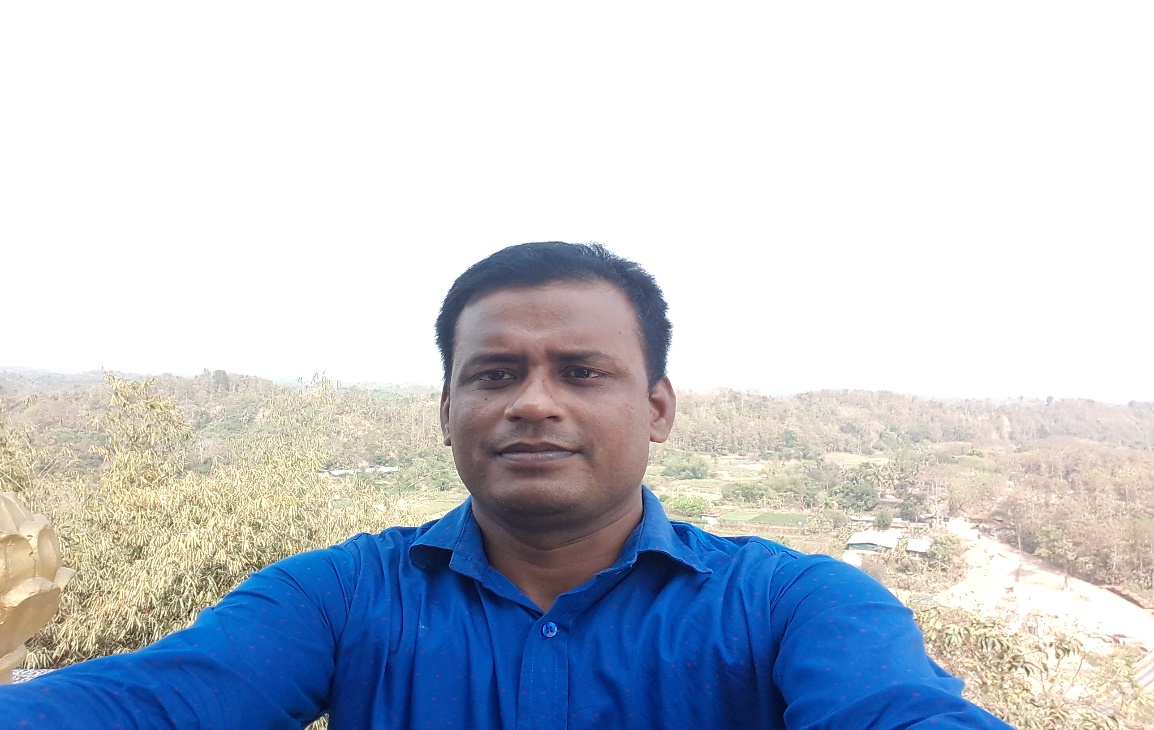 Presented  by
Md. Sorfuddin Mridah
Assestent  teacher
Laxmipur Govt. Primary School
Matlab south, Chandpur.
Class-Four
Subject-English
Unit-14, lesson 3-4
My day.
Look at the picture
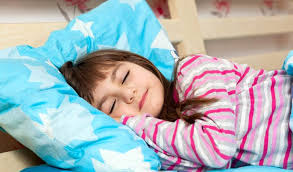 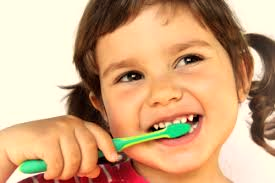 Todays lesson
My day
Learning outcomes
By the end of the lesson ss will be able to……
 Reading:
	1.5.1 Read words, phrases and sentences in the text with proper 
            pronunciation, stress and intonation.
Writing:
	3.1.1 Write words, phrases and sentences using non cursive 
            capital and small letters.
	7.2.1 write the time ( hours only) and mention a.m/p.m
Look at the cards
Mita is in class 4.
Look at the picture
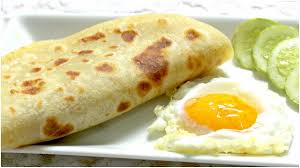 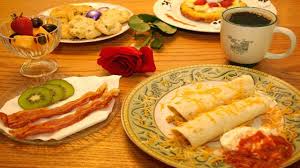 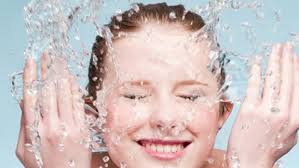 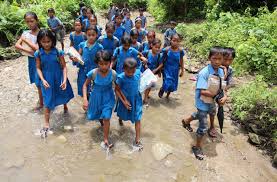 She gets up at 6 o`clock.
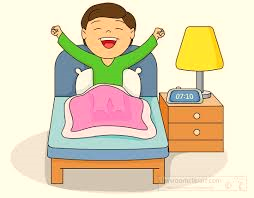 What time do you get up?
I get up at 6 o`clock.
Practice it in pairs.
She washes her face.
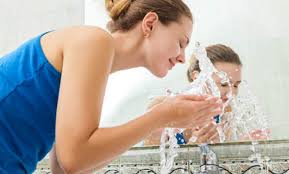 She has breakfast at 7 o`clock.
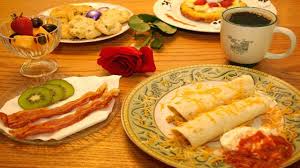 When do you have breakfast?
I eat breakfast at  seven o`clock.
Then she brushes her teeth.
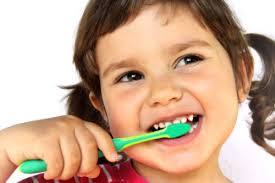 She goes to school at 9 o`clock.
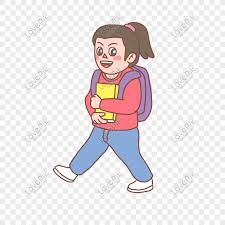 What time do you go to school?
I go to school at nine o`clock.
She walks to her school
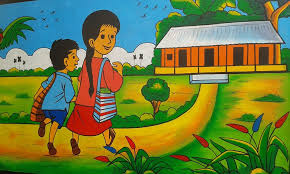 After school,at three o`clock,she visits her grandmother.
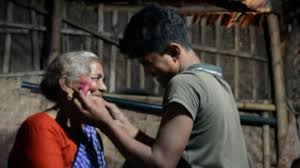 Then,Mita returns home at five o` clock.
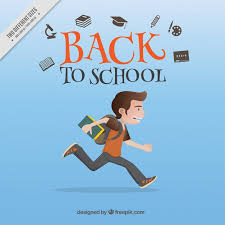 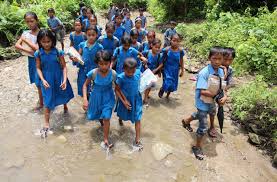 When do you return home?
I return home at five o`clock.
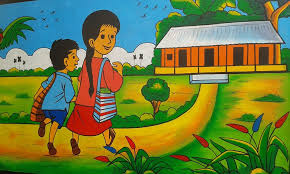 What time do you go to bed?
I go to bed at ten o`clock.
Practice W/H questions in pairs.
Group work
Wh questions and answers.
One group ask
Another group answer.
Pair work
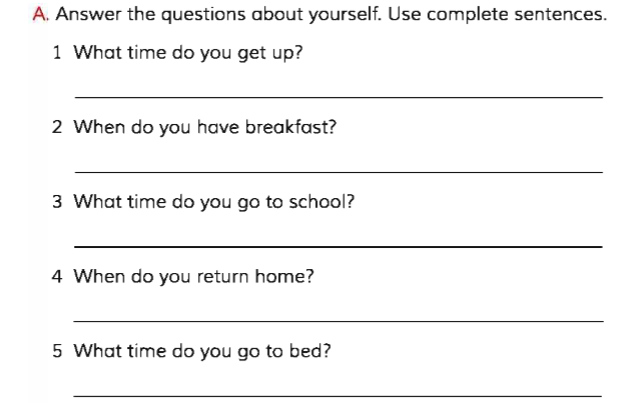 Home work
Write five sentences about your day.
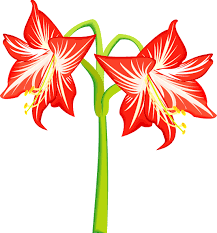 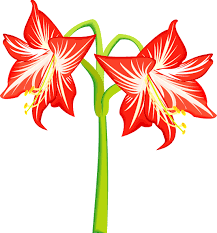 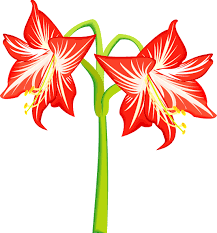 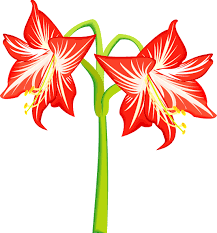 GOODBYE
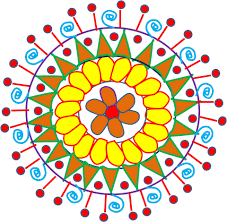 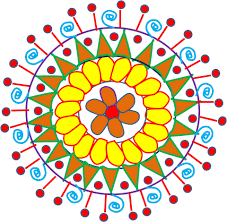 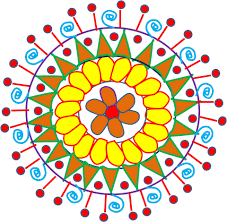 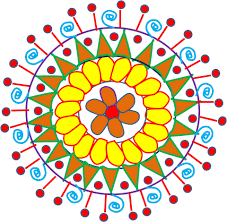 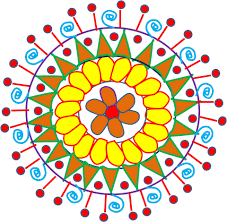 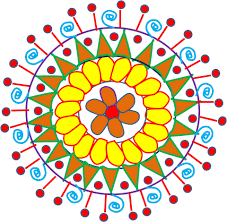 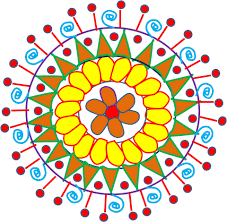 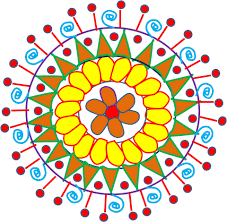 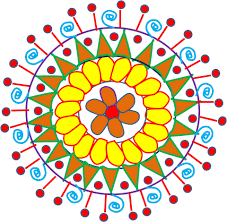 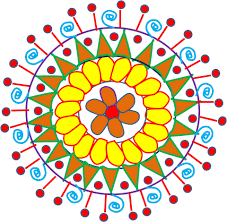